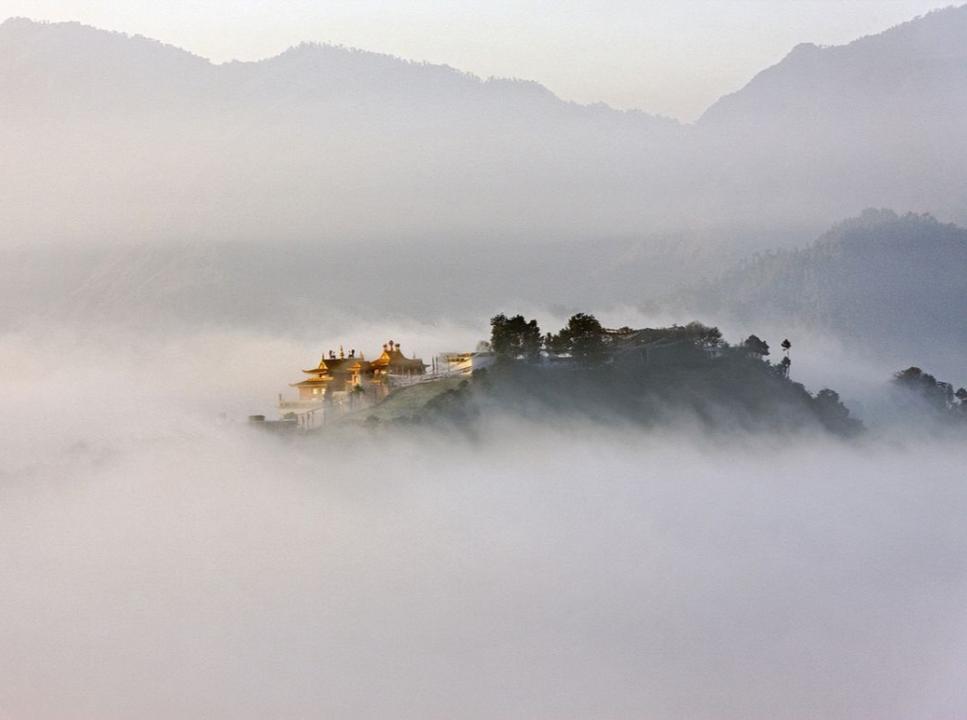 ¿Cuándo pensar en una enfermedad autoinflamatoria?
Juan I. Aróstegui
Servicio de Inmunología
Hospital Clínic-IDIBAPS
Barcelona
IX Congreso de la Asociación Andaluza de Enfermedades Autoinmunes
Córdoba, 16 de Febrero de 2018
Personal Disclosures
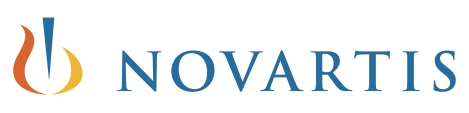 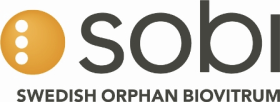 Research grants
Honorarium for lectures
Clinical trial participation
Honorarium for lectures
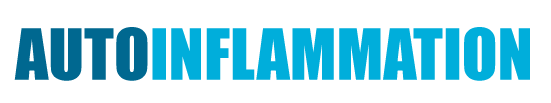 “the autoinflammatory diseases are clinical disorders marked by abnormally increased inflammation, mediated predominantly by the cells and molecules of the innate immune system, with a significant host predisposition….”
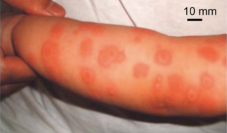 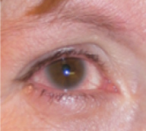 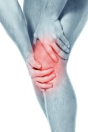 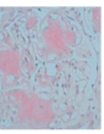 Cell 2010; 140: 784-90
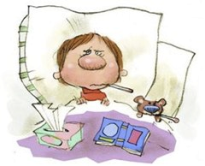 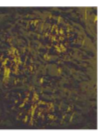 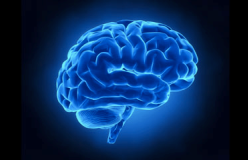 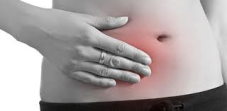 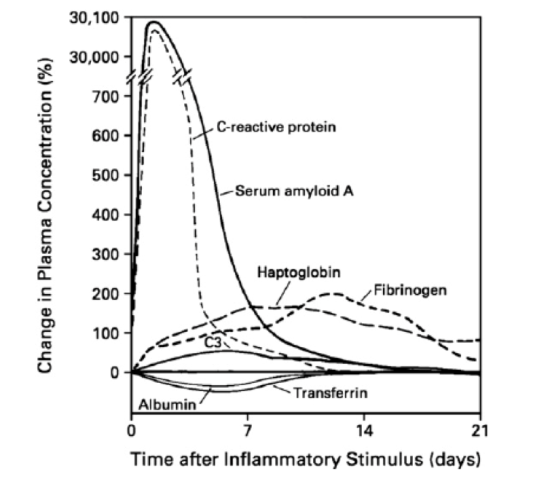 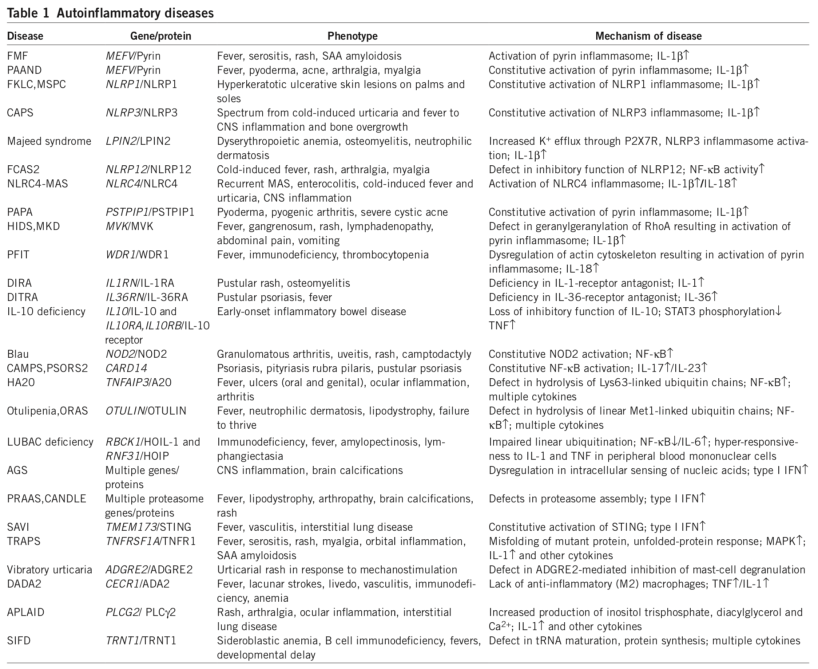 Nat Immunol 2017; 18: 832-842
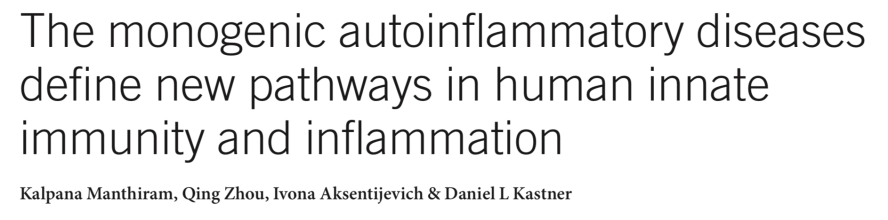 Nat Immunol 2017; 18: 832-842
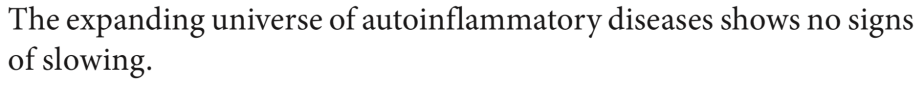 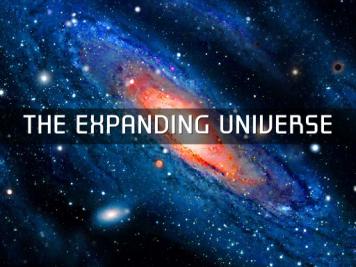 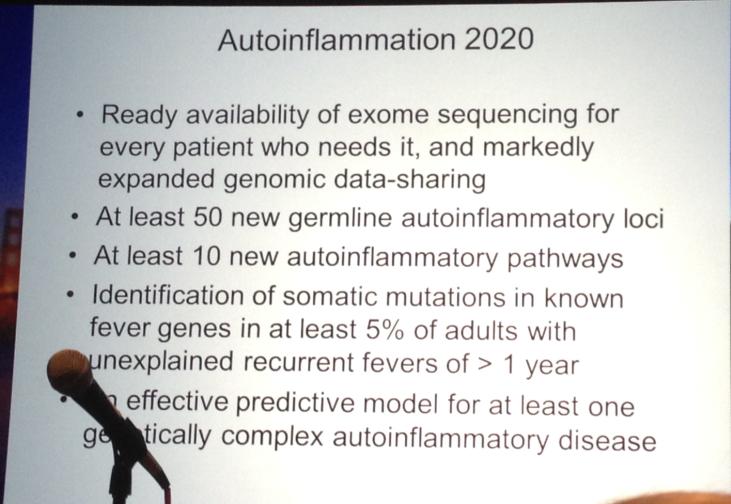 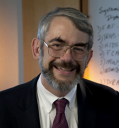 Daniel L. Kastner
IL-1beta
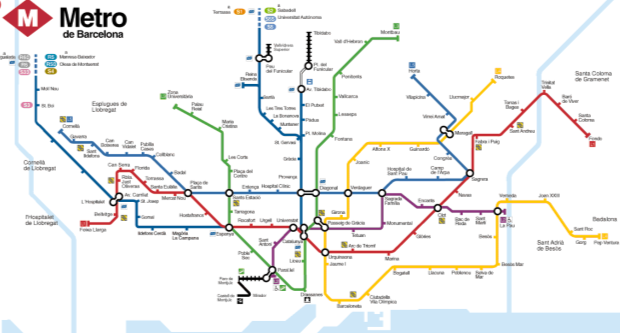 2017
ADA2
IFN-I
NF-kB
IL-10
Ub
¿2020?
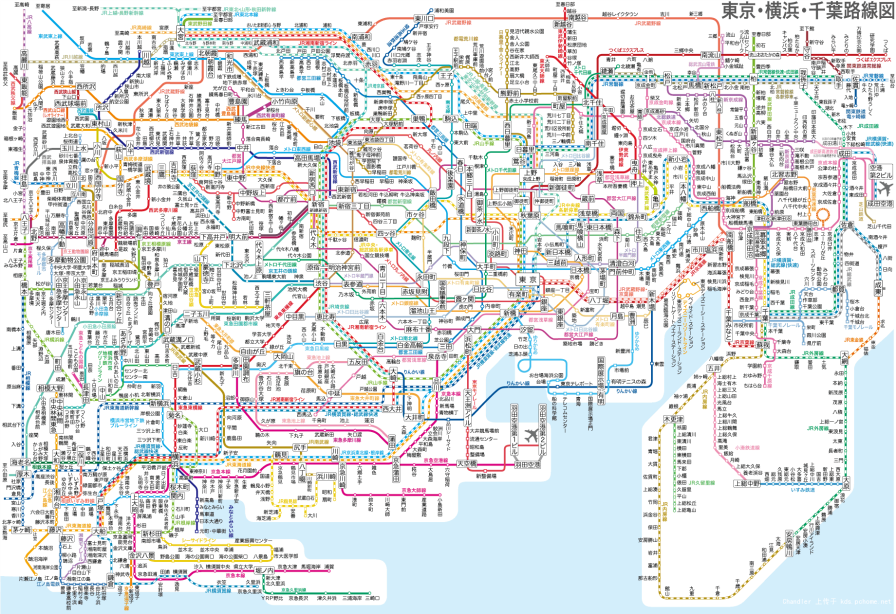 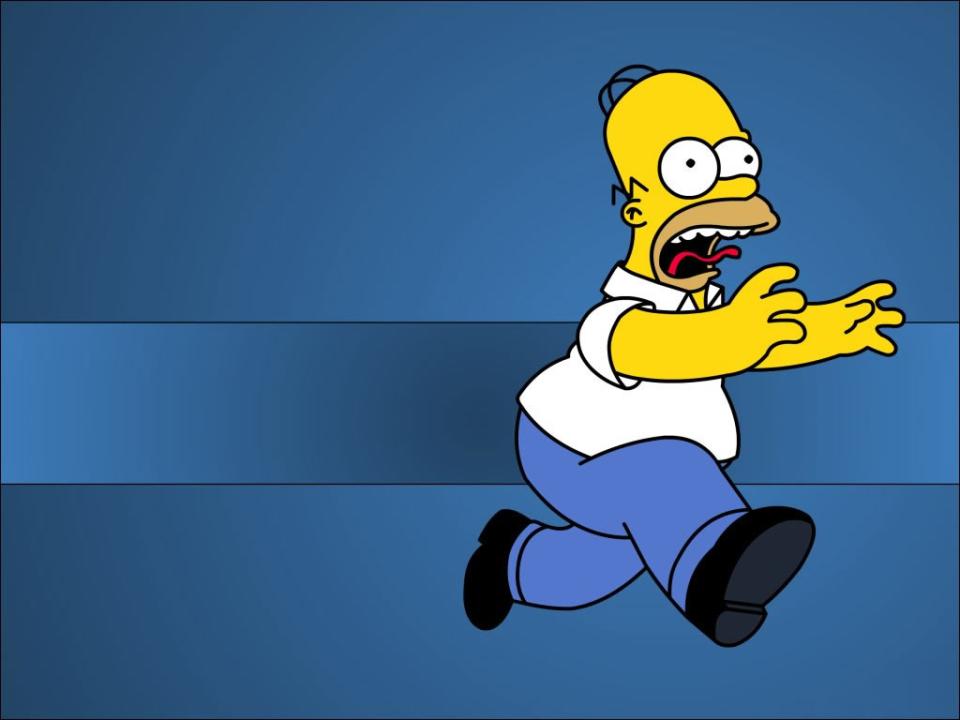 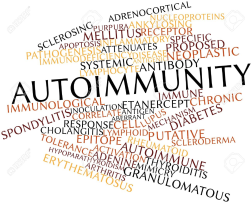 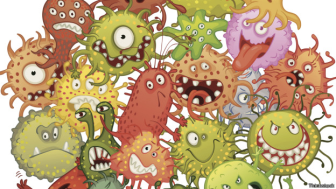 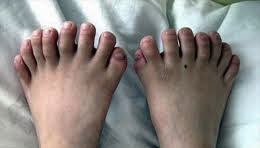 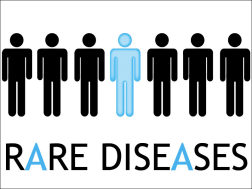 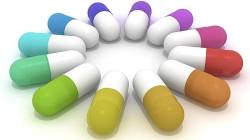 Inflamasomopatías
Interferonopatías
AID + Inmunodeficiencia
Inflamasomopatías
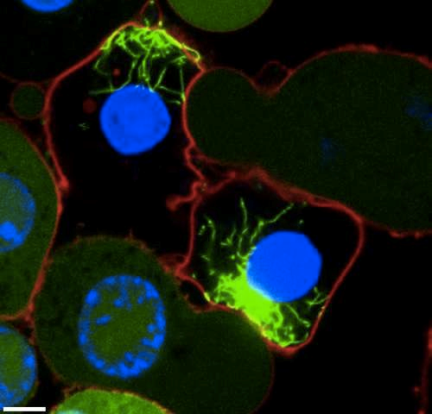 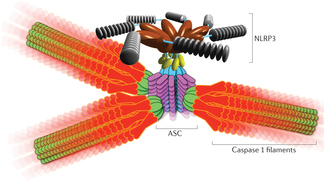 INFLAMMASOME
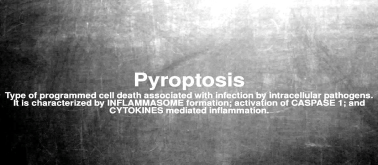 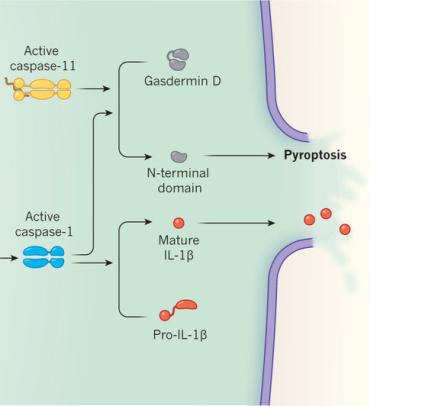 IL-1𝛃
IL-18
cytokine
(active)
Pro-cytokine
(inactive)
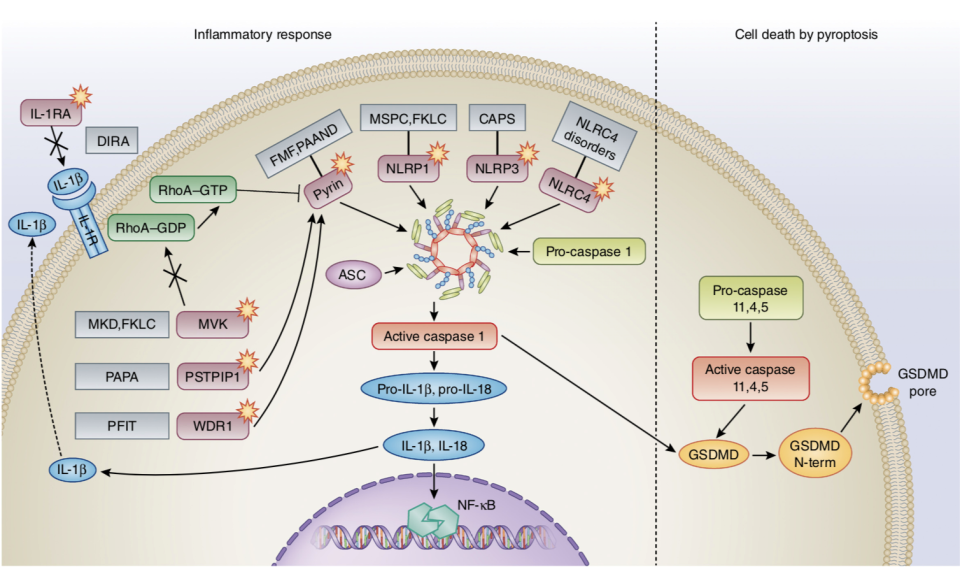 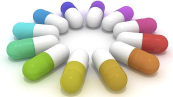 Anti-IL-1 drugs
Ilaris™
Canakinumab
Arcalyst™
Rilonacept
Kineret™
Anakinra
hrIL-1Ra
IL-1β
IL-1β
IL-1RI
IL-1RAcP
IL-1α
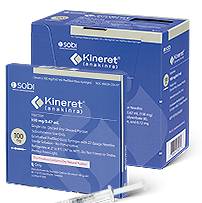 IL-1Ra
Fc IgG1
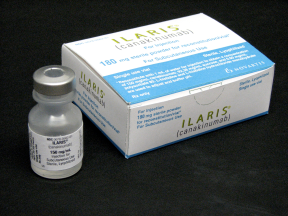 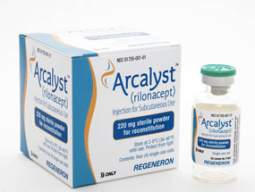 Cryopyrin-associated periodic syndromes
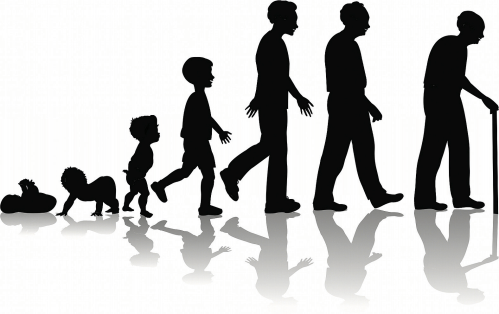 Cryopyrin-associated periodic syndromes
+
-
CINCA-NOMID
Muckle-Wells syndrome
FCAS
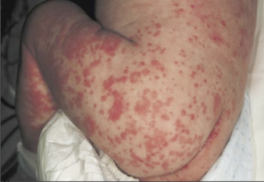 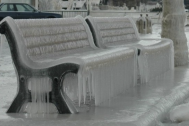 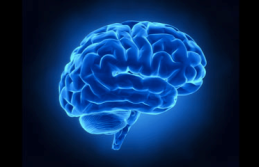 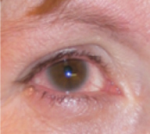 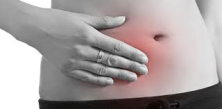 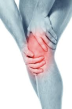 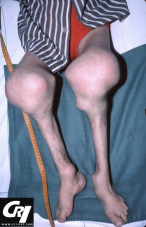 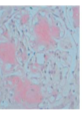 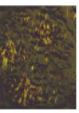 Recurrent aseptic meningitis
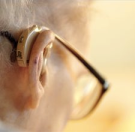 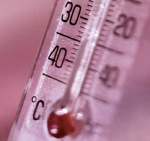 PyD
NACHT
LRR
Dominant inheritance pattern
Familial cases
Sporadic case
NLRP3 gene
Chrom 1q44
1
2
3
4
5
6
7
8
9
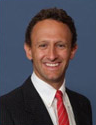 Cryopyrin
Hal M. Hoffman
UCSD
Inflamasomopatías
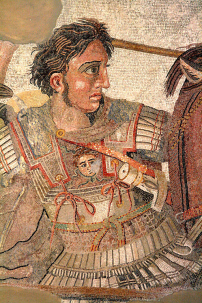 Mosaicism
Mosaicismo
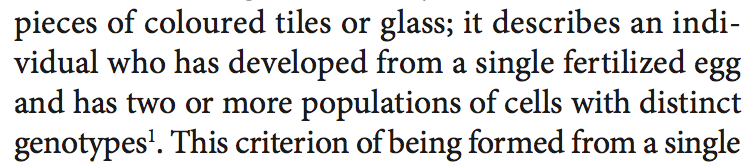 Nat Rev Genet 2013; 4: 307-320
Alexander fighting king Darius III of Persia
Naples National Archaeologic Museum
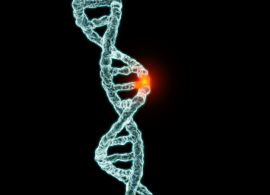 Post-zygotic
(somatic)
variants/mutations
Germline mutation vs Somatic mutation
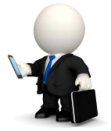 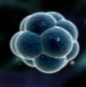 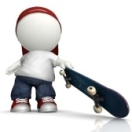 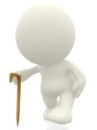 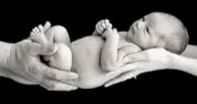 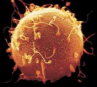 Conception
Embrionary Development
Postnatal Life
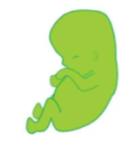 Germline mutation
Germline mutation
Germline mutation
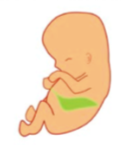 Somatic mutation
Somatic mutation
No mutation
No mutation
Somatic mutation
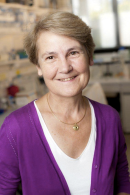 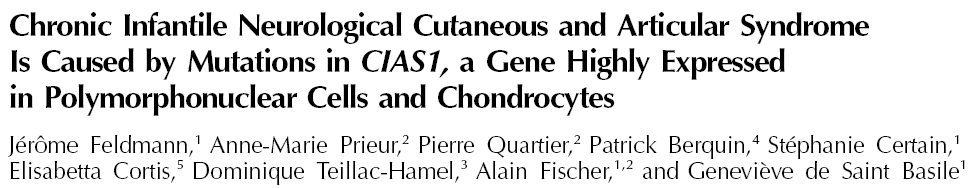 Am J Hum Genet 2002; 71: 198-203
Geneviève de Saint Basile
Necker-Enfants Malades
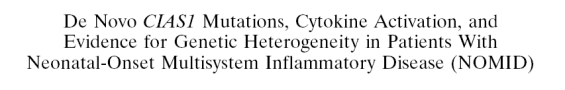 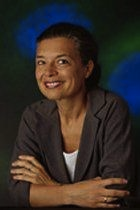 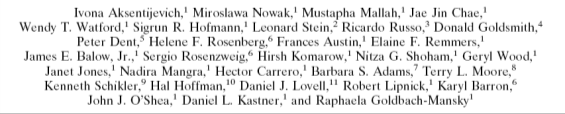 Raphaela Goldbach-Mansky
NIAMS-NIH
Arthritis Rheum 2002; 46: 3340-3348
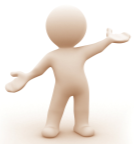 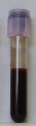 CINCA/NOMID
gDNA
NLRP3 negative
NLRP3 positive (Germline)
Sanger sequencing
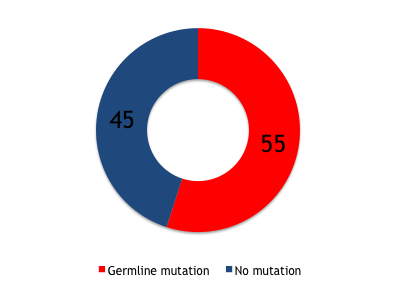 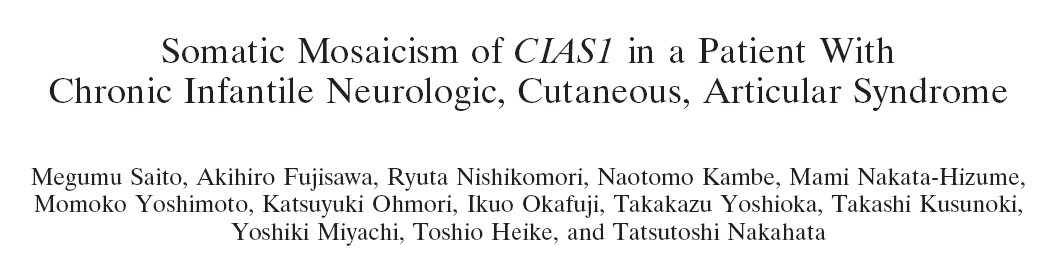 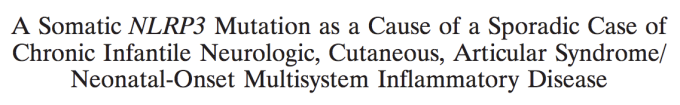 Arthritis Rheum 2005; 52: 3579-85
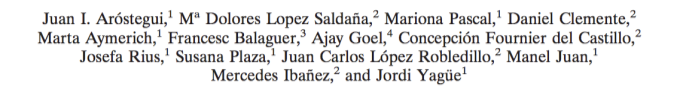 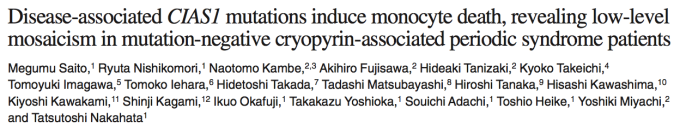 Arthritis Rheum 2010; 62: 1158-66
Blood 2008; 111: 2132-41
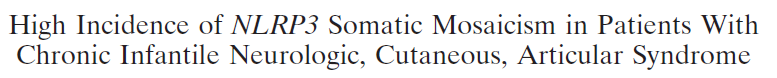 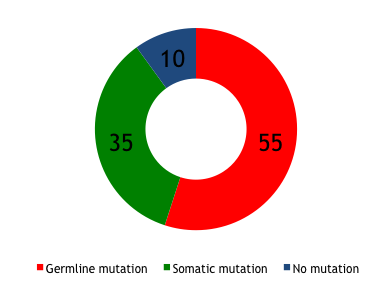 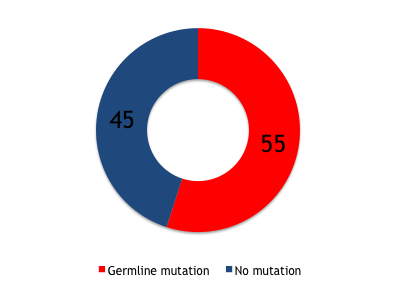 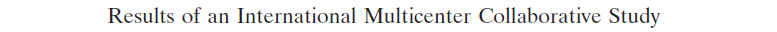 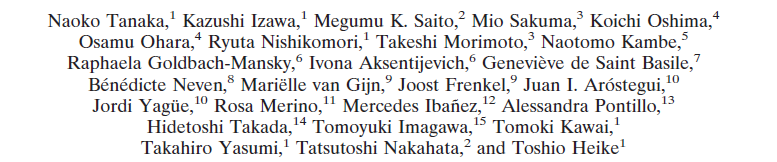 Arthritis Rheum 2011; 63: 3625
CINCA/NOMID
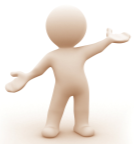 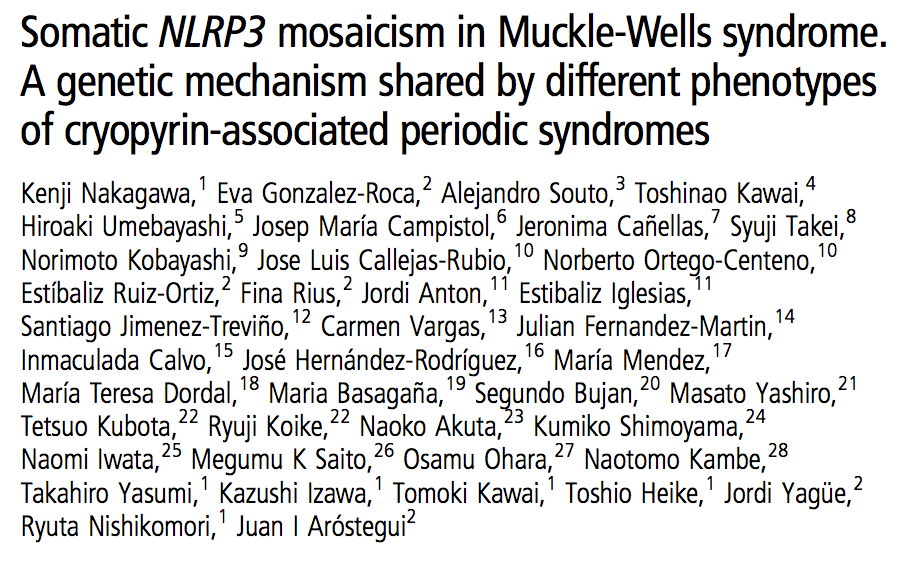 Ann Rheum Dis 2015; 74: 603-10
Cryopyrin-associated periodic syndromes
Late-onset

Post-zygotic mutations
Mild phenotypes
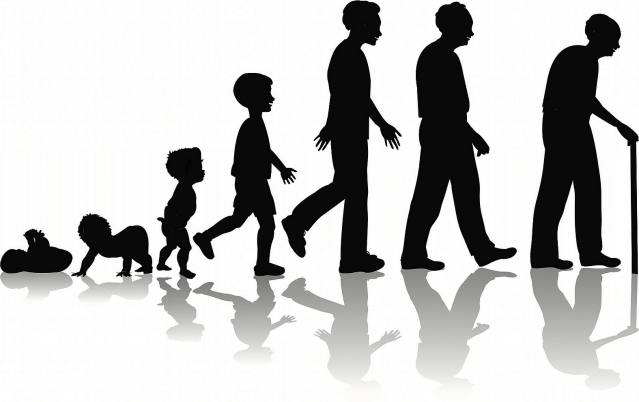 Early-onset

Germline and Post-zygotic mutations
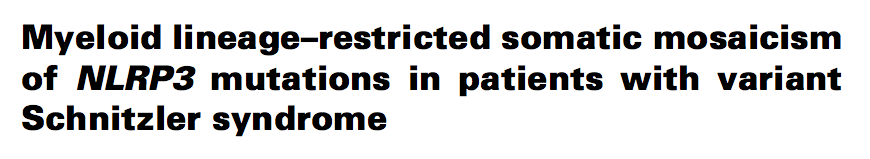 J Allergy Clin Immunol 2015; 135: 561-4
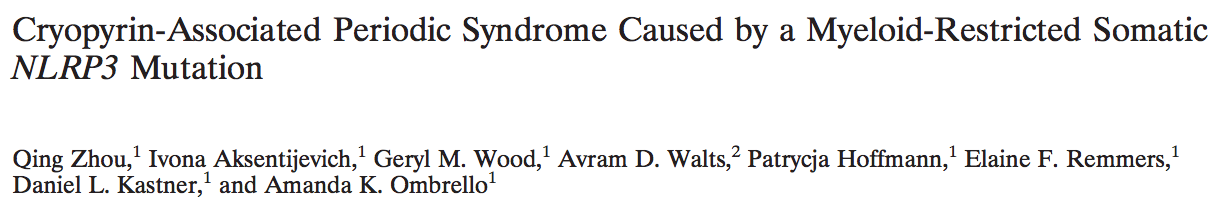 Arthritis Rheumatol 2015; 67: 2482-86
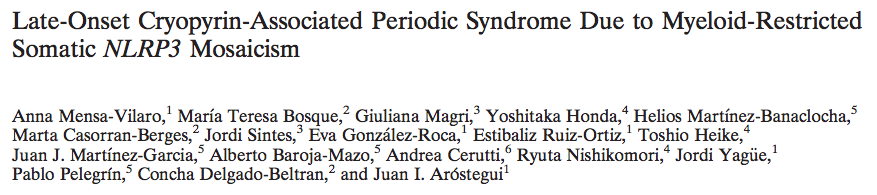 Male 64 years-old
At the age of 56 years started with:
recurrent acute episodes
fever
conjuctivitis
urticaria-like skin rash
arthritis and arthralgia
leukocytosis and increased inflammatory markers
bilateral neurosensorial deafness
Arthritis Rheumatol 2016; 68: 3035-3041
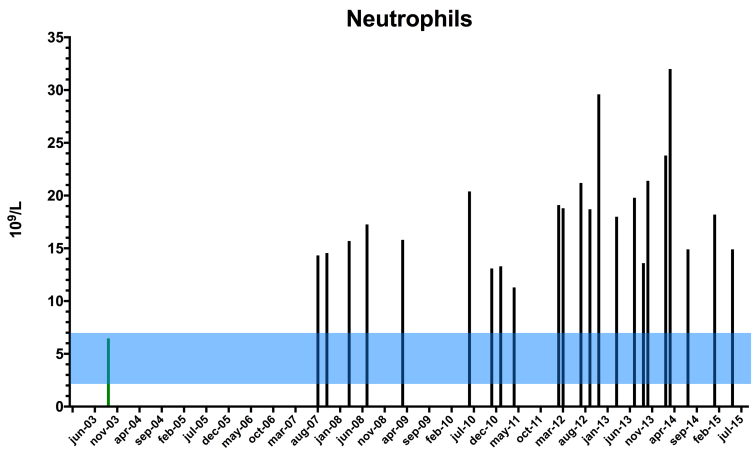 Active
Disease
No
Disease
Normal
Range
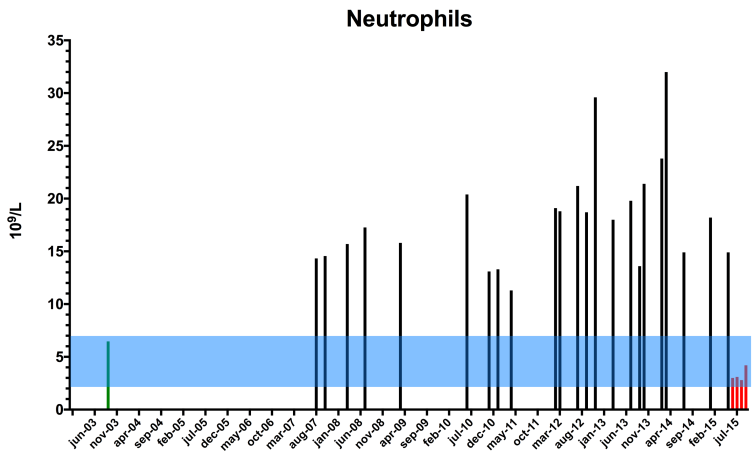 Active
Disease
No
Disease
Normal
Range
Anakinra
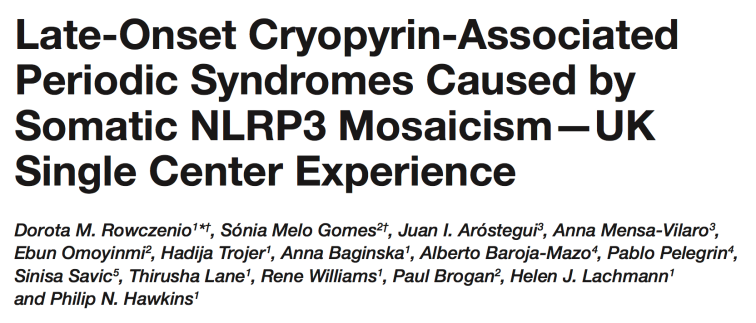 Front Immunol 2017; 8: 1410
Inflamasomopatías
Interferonopatías
SAVI
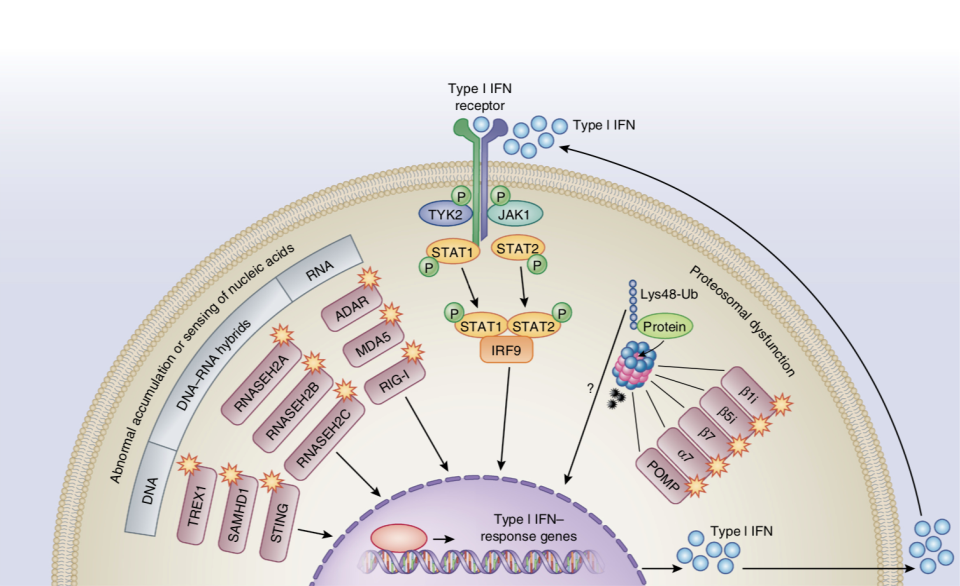 SAVI
STING-associated vasculopathy with onset in infancy
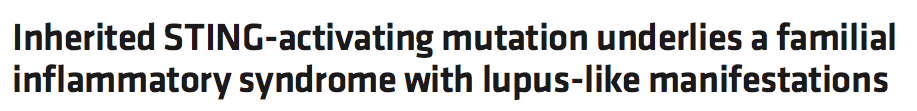 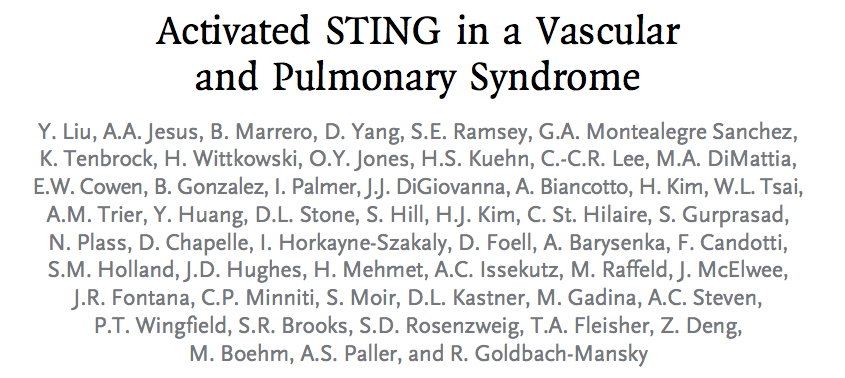 J Clin Invest 2014; 124: 5516-20
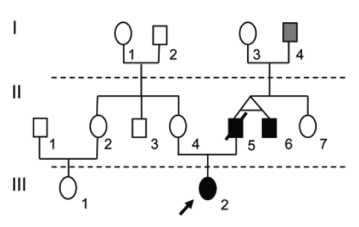 N Engl J Med 2014; 371: 507-18
Familial chilblain lupus
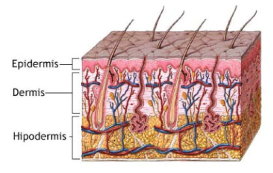 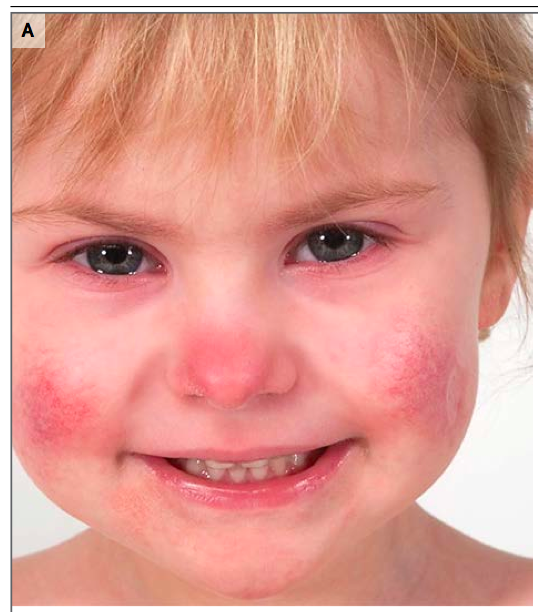 N Engl J Med 2014; 371: 507-18
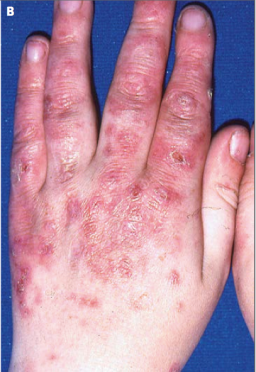 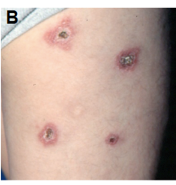 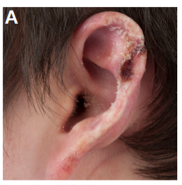 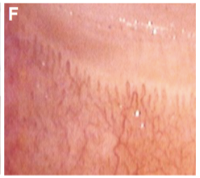 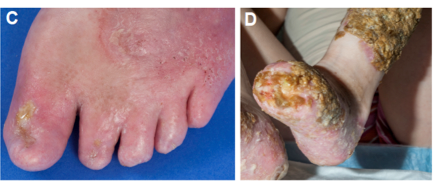 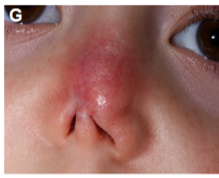 N Engl J Med 2014; 371: 507-18
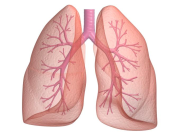 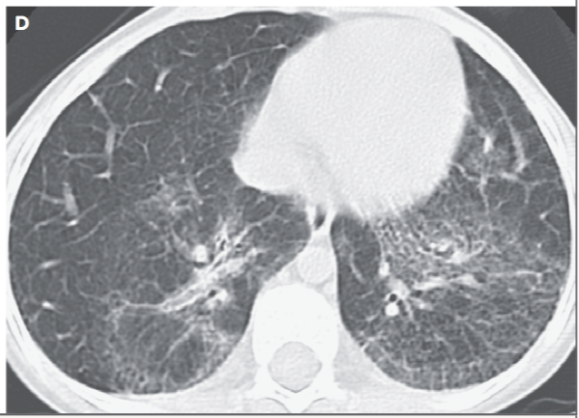 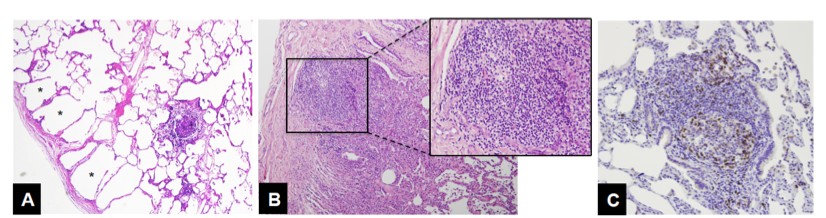 N Engl J Med 2014; 371: 507-18
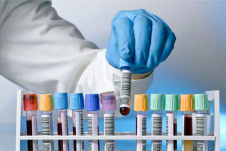 Autoanticuerpos circulantes diversos
8
7
6
5
4
3
2
1
ANAs
ANCAs (p-ANCA y c-ANCA)
Anti-cardiolipina
Anti-B2GPI
Factor Reumatoide
Anti-CCP
Títulos bajos

Títulos erráticos (se negativizan durante la evolución de la enfermedad)
Gen TMEM173
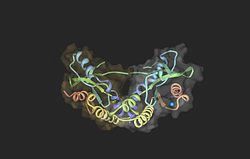 Proteína STING
(Stimulator of Interferon Genes)
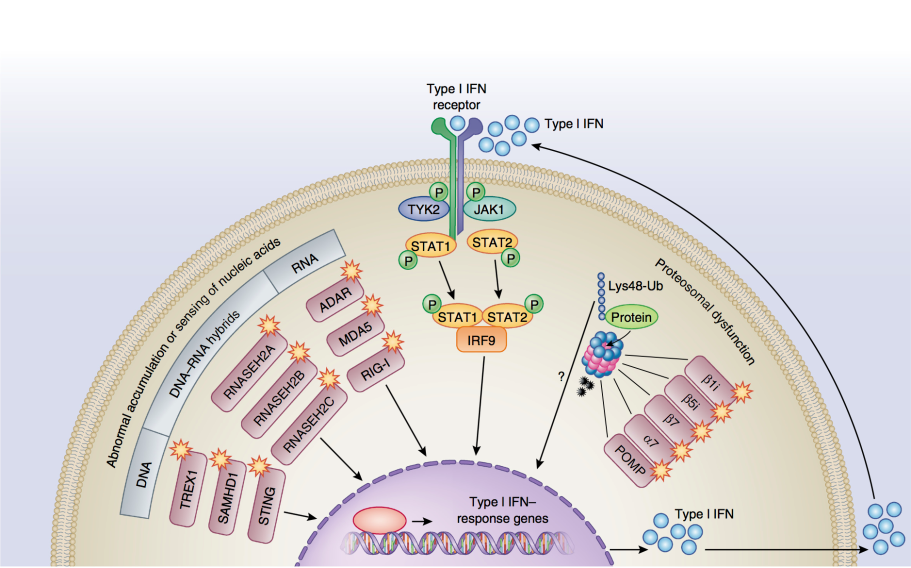 Nat Immunol 2017; 18: 832-842
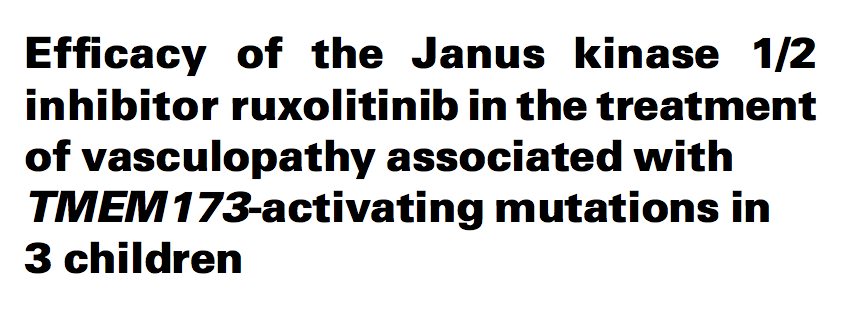 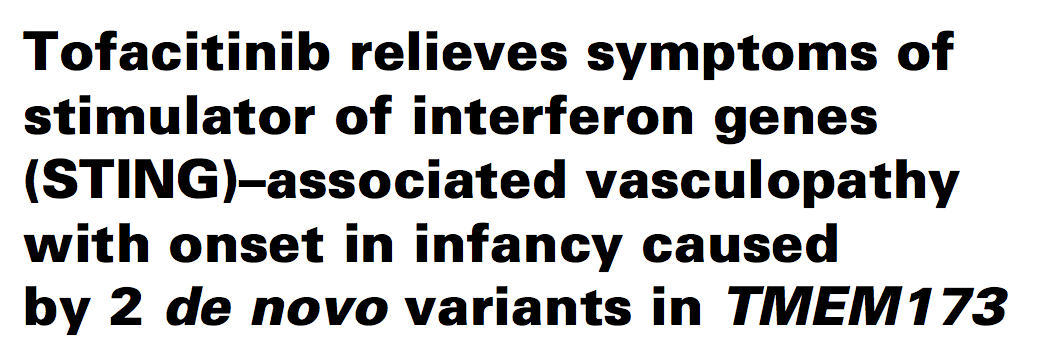 J Allergy Clin Immunol 2016; 138: 1753-5
J Allergy Clin Immunol 2017; 139:1396-99
DADA2
AID + Inmunodeficiencia
Inflamasomopatías
Interferonopatías
DADA2
AID + Inmunodeficiencia
Inflamasomopatías
Interferonopatías
DEFICIENCIA DE ADENOSIN DEAMINASA-2
Enzima
Adenosina
Inosina
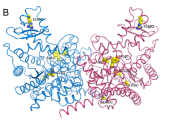 2’-Deoxyadenosina
2’-Deoxyinosina
Factor de diferenciación de macrófagos
Proteína
Adenosín deaminasa-2
Factor de crecimiento
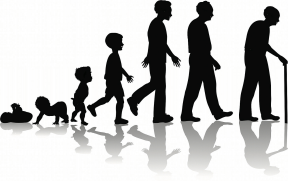 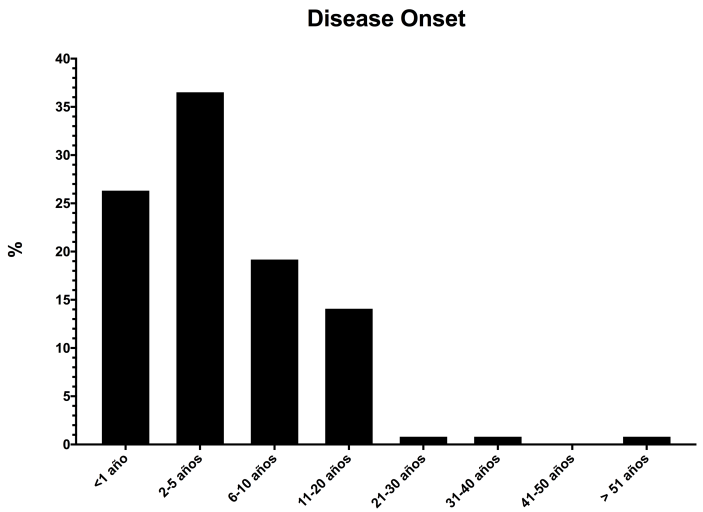 85%
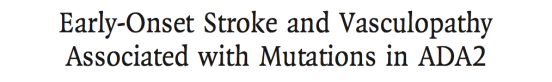 N Engl J Med 2014; 370:911-920
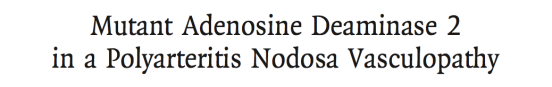 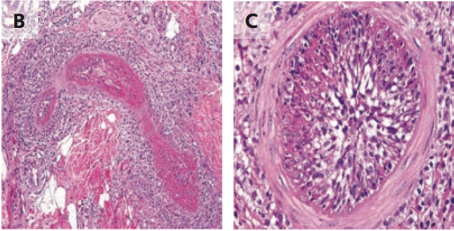 N Engl J Med 2014; 370:921-931
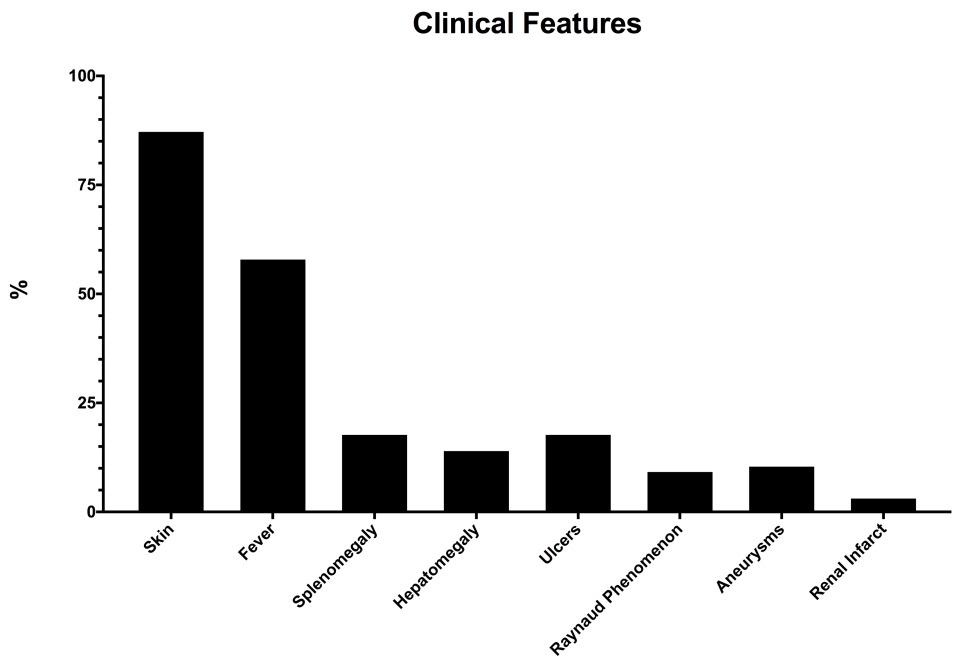 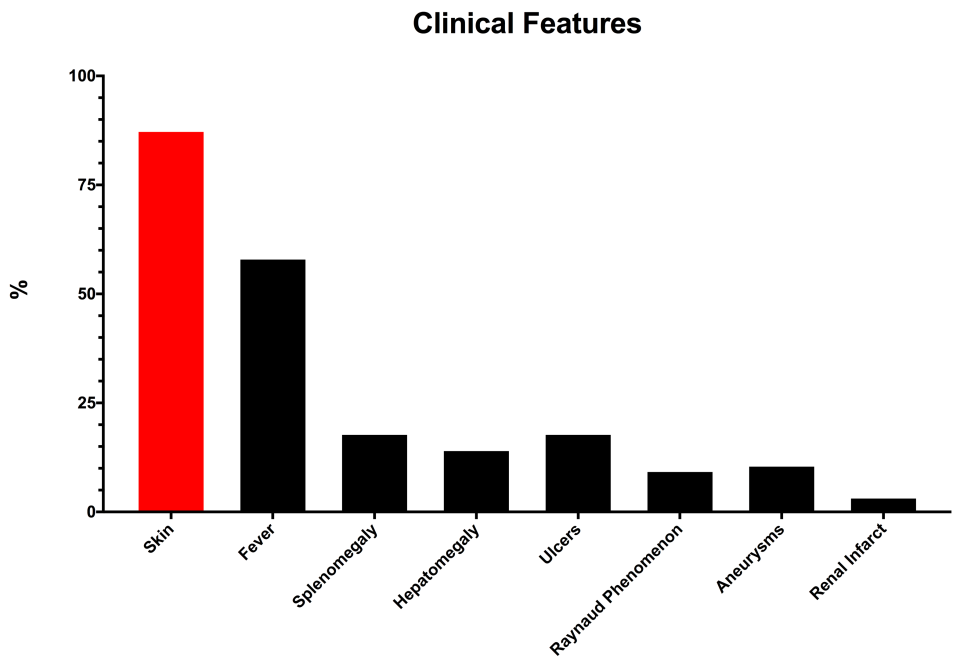 87,8%
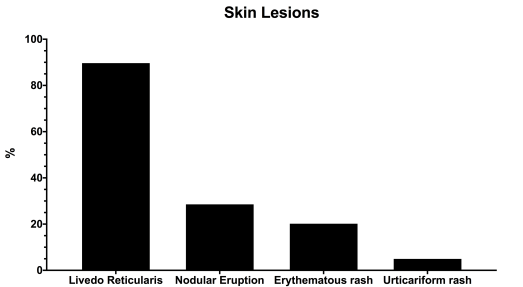 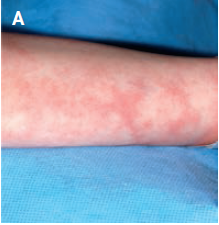 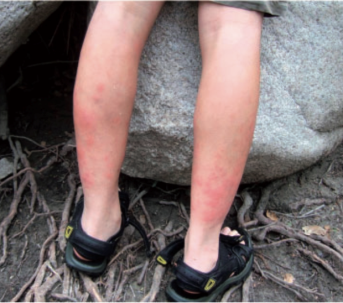 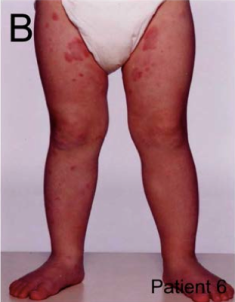 Rheumatol 2016; 55: 1145-7
N Engl J Med 2014; 370:911-920
N Engl J Med 2014; 370:921-931
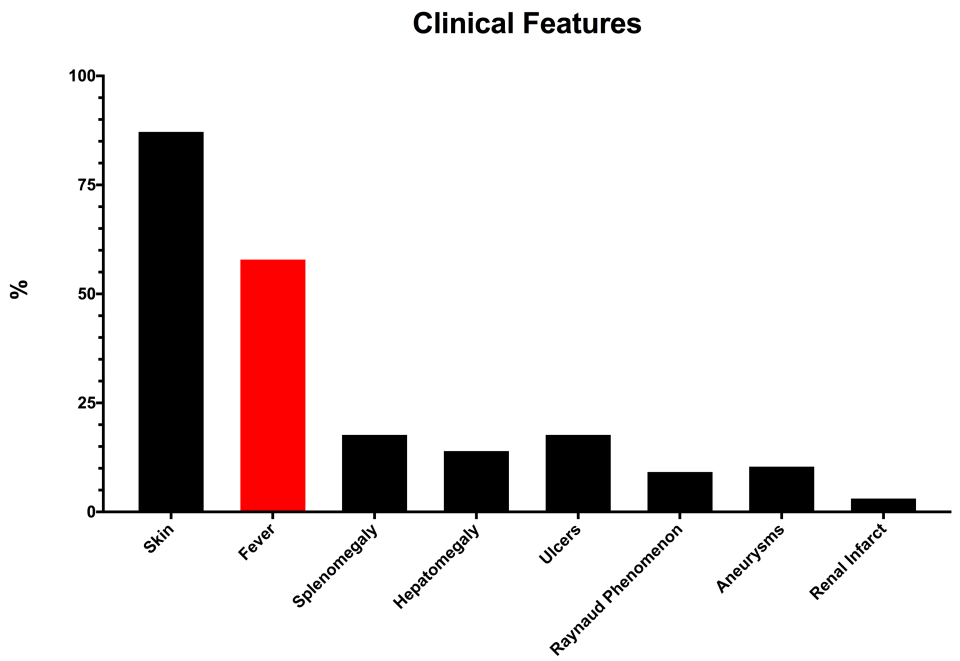 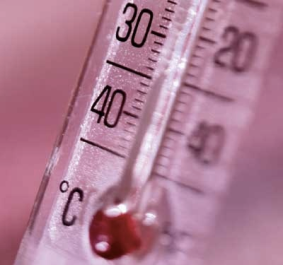 58,5%
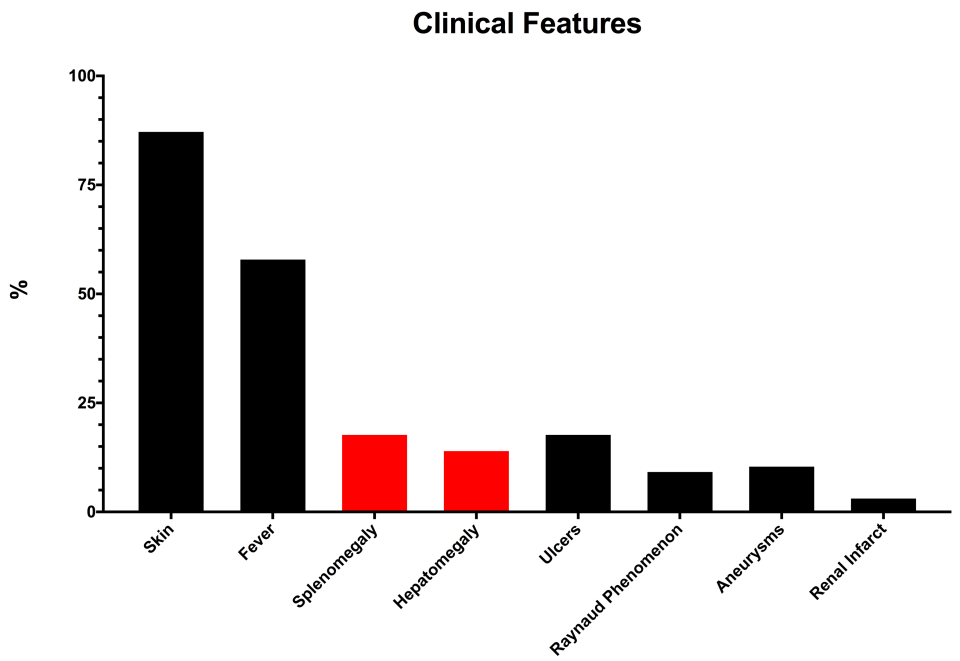 18,3%
14,6%
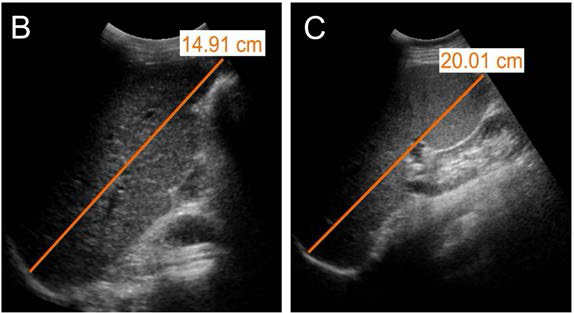 Hepatomegalia
Esplenomegalia
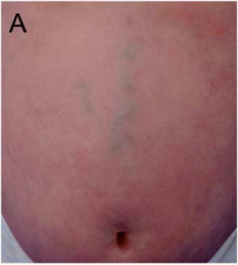 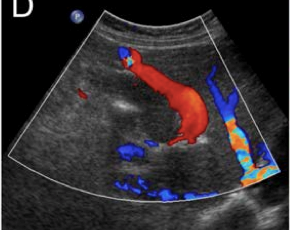 N Engl J Med 2014; 370:911-920
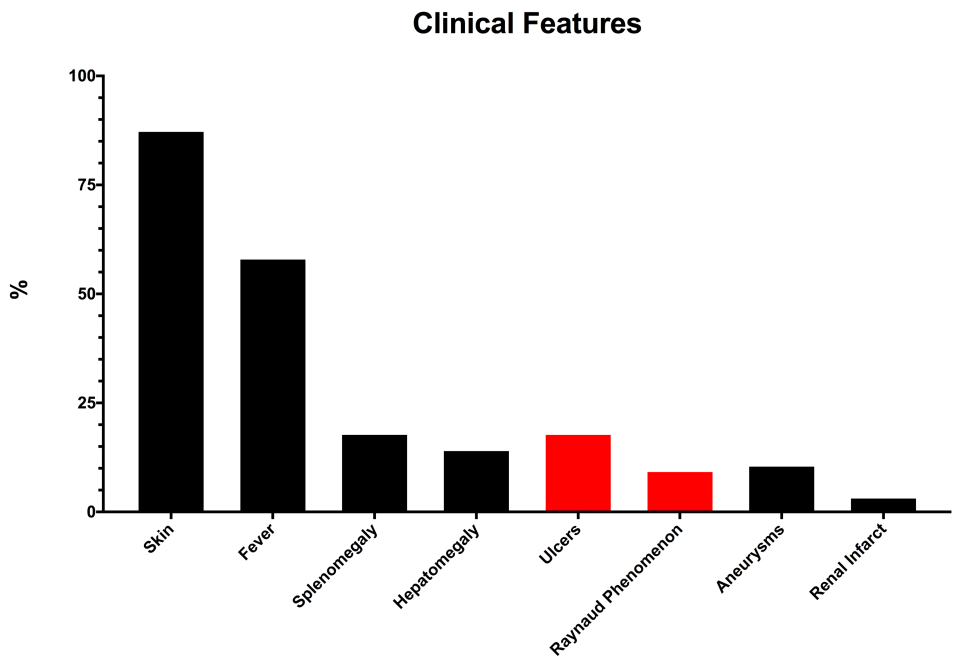 18,3%
9,8%
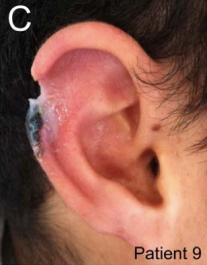 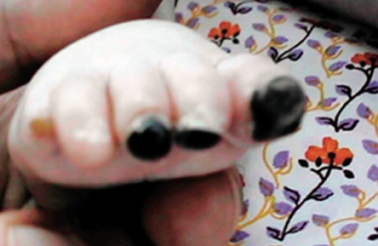 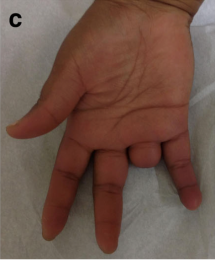 N Engl J Med 2014; 370:911-920                                  N Engl J Med 2014; 370:921-931
J Neurol 2016; 263: 818-820
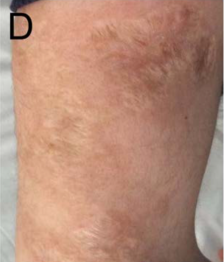 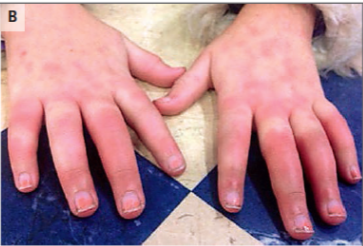 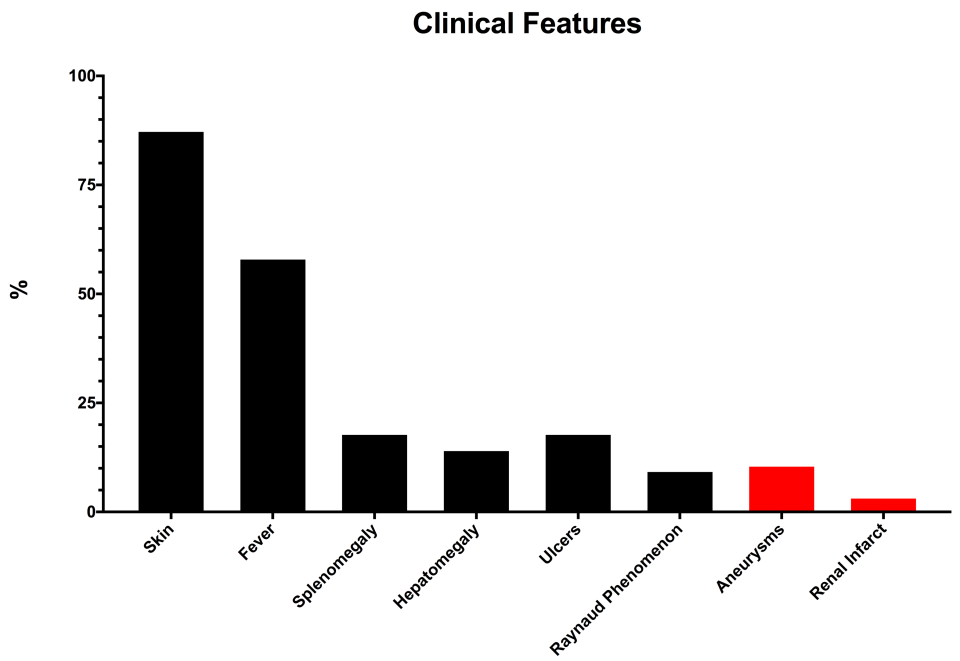 11,0%
3,7%
Aneurismas
Renal, celíaca, mesentérica, cerebral, arteria retiniana, coronaria….
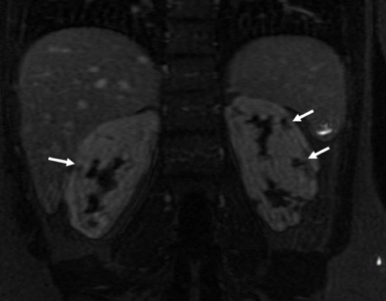 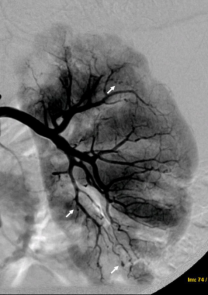 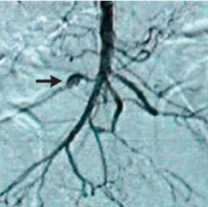 J Autoimmun 2014; 48-49: 84-89
Diagnóstico previo de PAN sistémica y síndrome de Sneddon
Otras manifestaciones
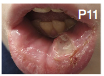 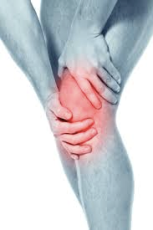 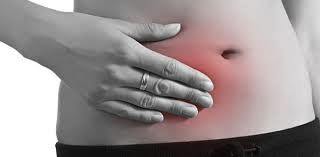 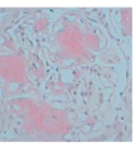 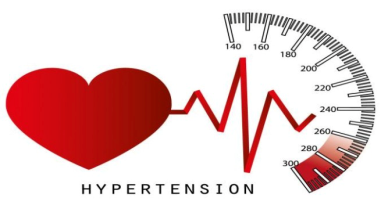 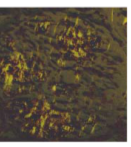 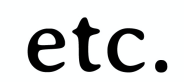 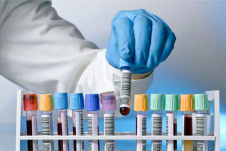 Citopenias
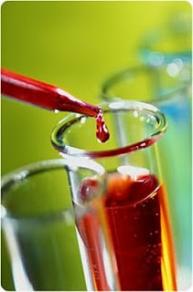 Pancitopenia
Leucopenias (linfopenia, neutropenia…)
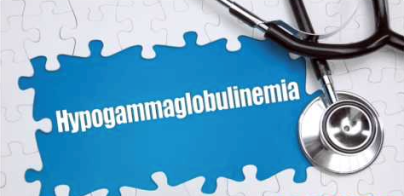  Reactantes de fase aguda
Proteína C reactiva
SAA-1
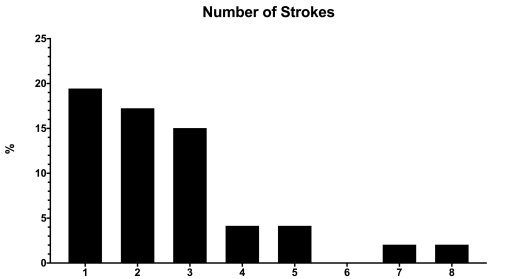 Infartos cerebrales

46/82 (56,1%)
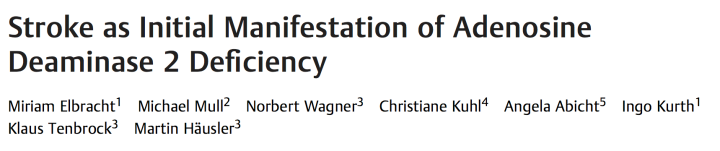 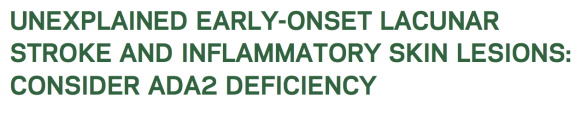 Neuropediatrics 2017; 48: 111-4
Neurology 2015; 84: 2092-3
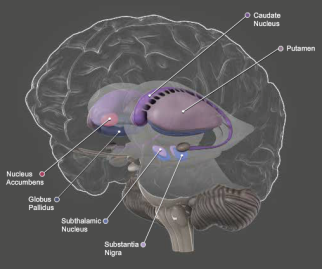 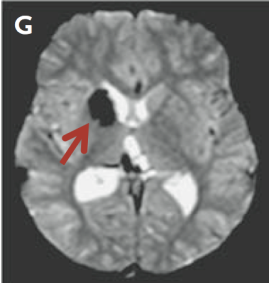 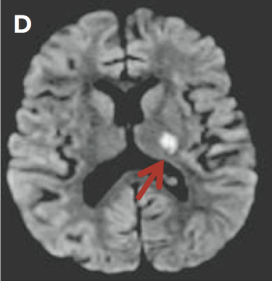 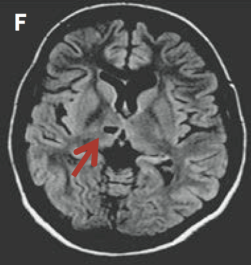 Infartos hemorrágicos
Cavitaciones
“lacune”
Infartos isquémicos
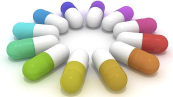 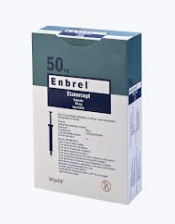 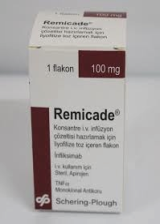 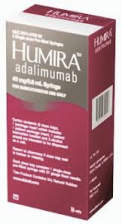 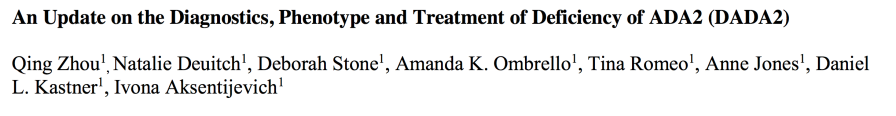 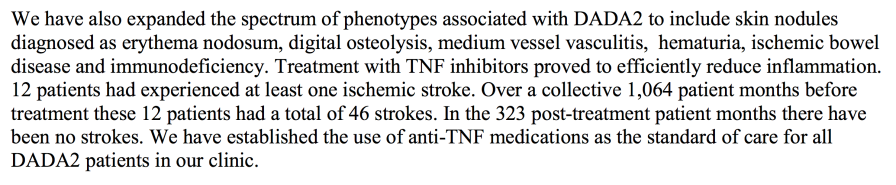 1st Conference of DADA2 Foundation
PAN-like + Stroke
PAN-like
Deficiencia inmune
Deficiencia humoral
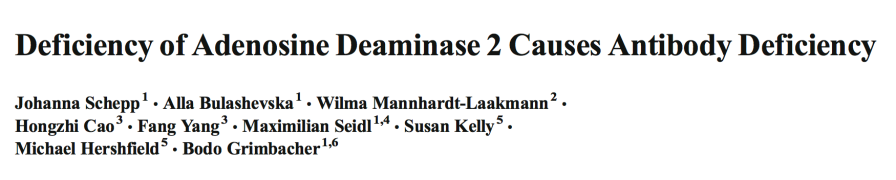 J Clin Immunol 2016; 36: 179-186
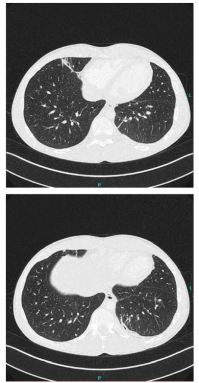 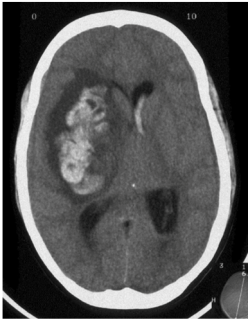 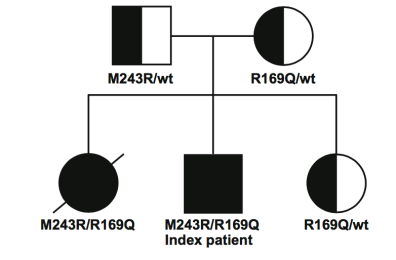 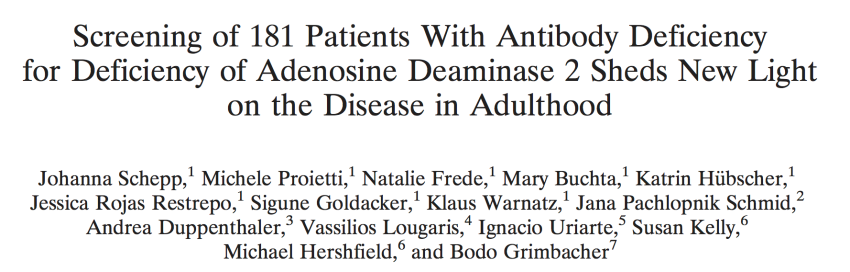 Arthritis Rheumatol 2017; 69: 1689-1700
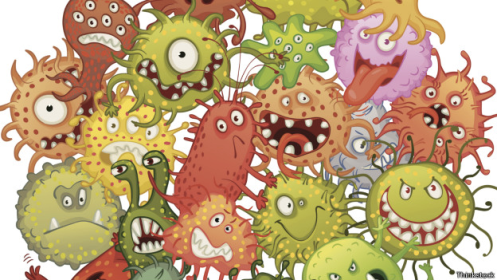 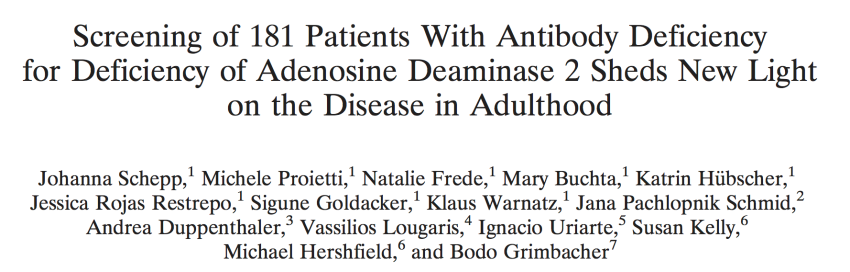 Arthritis Rheumatol 2017; 69: 1689-1700
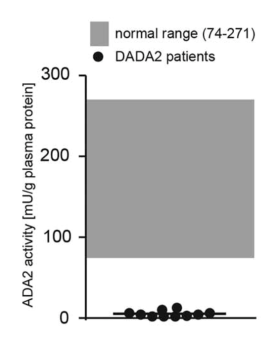 Cohort of 181 patients with antibody deficiency
11 patients with biallelic CECR1 mutations
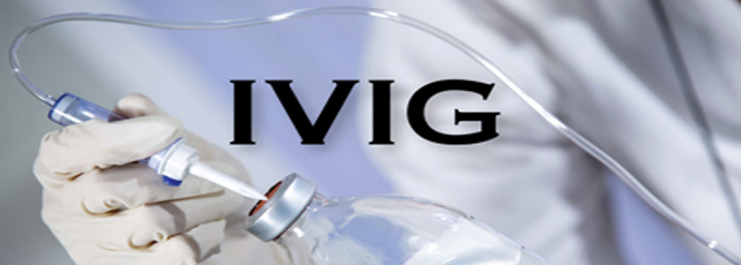 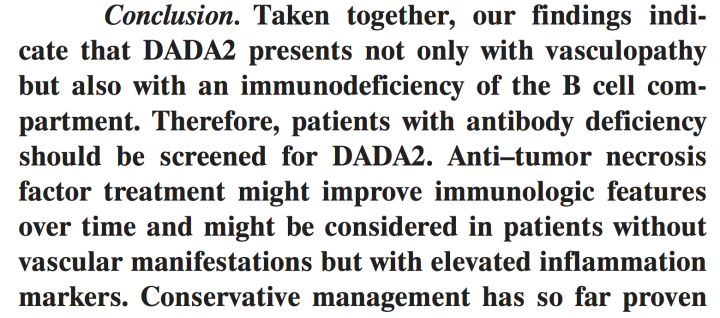 PAN-like + Stroke
PAN-like
Deficiencia inmune
Deficiencia humoral
Fallo medular
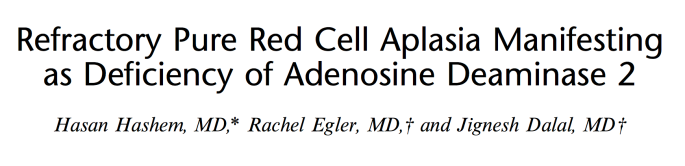 J Pediatr Hematol Oncol 2017;39:e293–e296
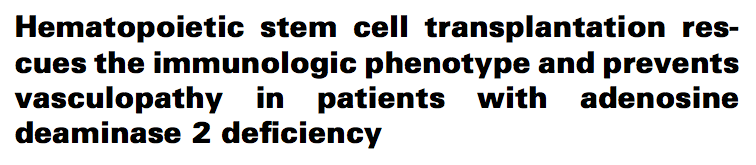 J Allergy Clin Immunol 2015; 135: 283-7
PAN-like + Stroke
PAN-like
Deficiencia inmune
Deficiencia humoral
No síntomas
Fallo medular
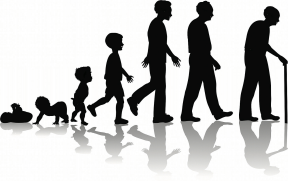 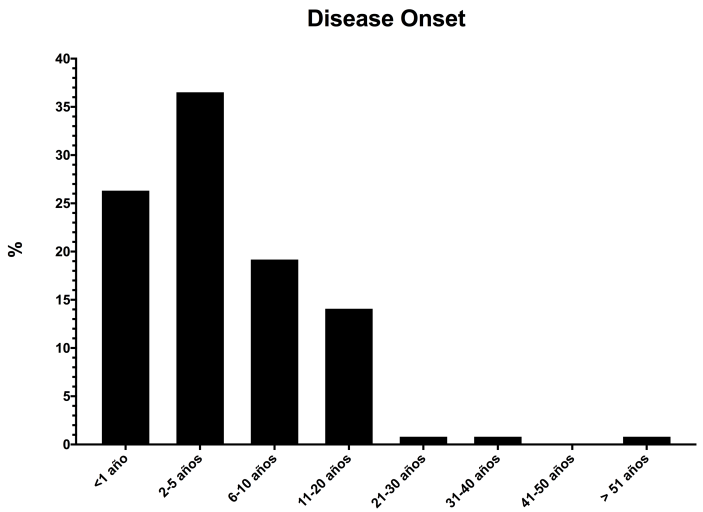 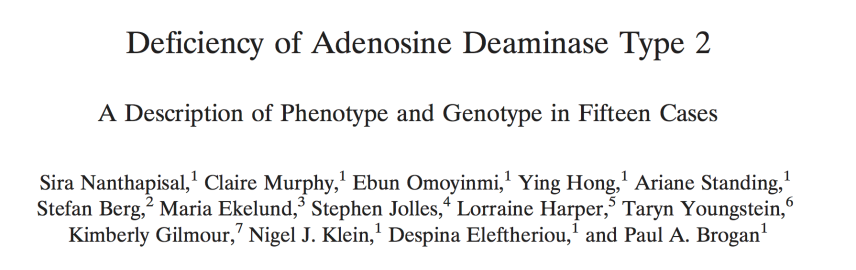 Arthritis Rheumatol 2016; 68: 2314-22
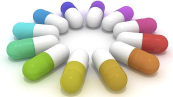 15 individuos mutaciones bialélicas gen CECR1
5 asintomáticos / presintomáticos
rango: 5-42 años
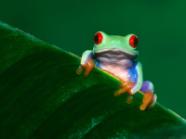 Diagnóstico
Genético
Bioquímico
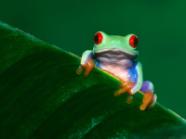 Diagnóstico
Genético
Bioquímico
Sporadic
Cases
Biallelic CECR1
mutations
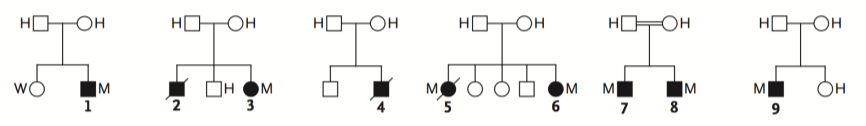 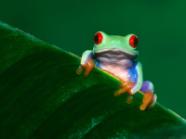 Diagnóstico
Genético
Bioquímico
Biallelic CECR1
mutations
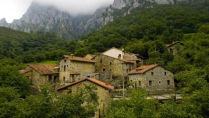 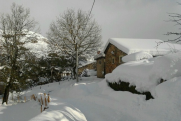 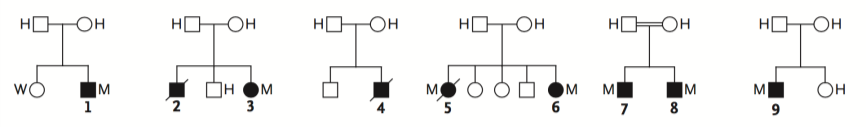 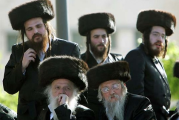 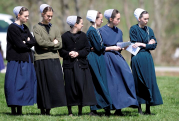 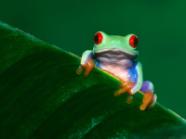 Diagnóstico
Genético
Bioquímico
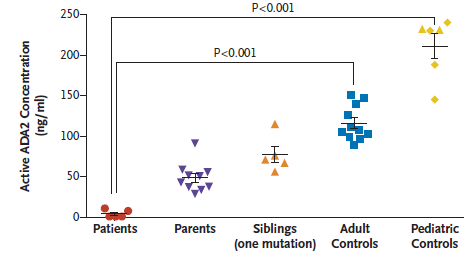 ADA2 activity in plasma
DADA2
AID + Inmunodeficiencia
PFIT
Inflamasomopatías
Interferonopatías
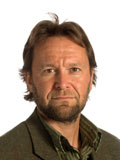 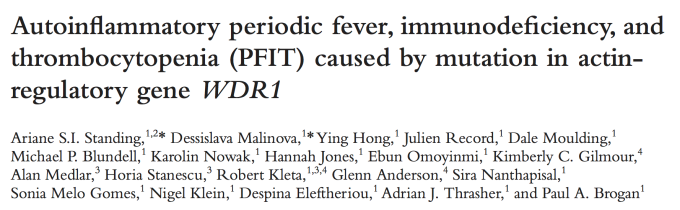 Paul Brogan
Great Ormond Street Hospital
London
J Exp Med 2017; 214: 59-71
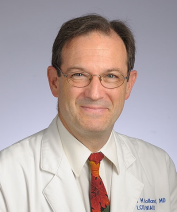 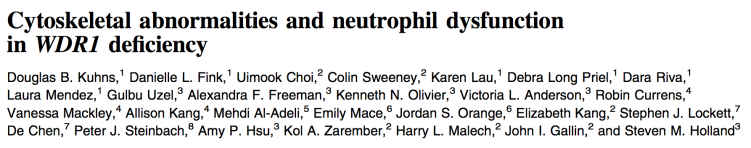 Blood 2016; 128: 2135-43
Steve M. Holland
NIAID - NIH
Bethesda, USA
Disease onset
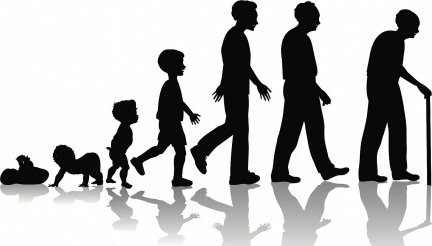 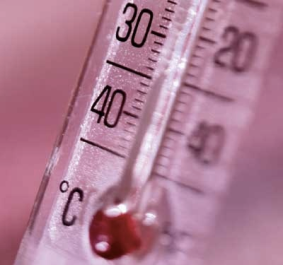 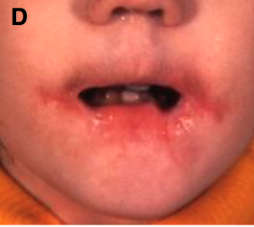 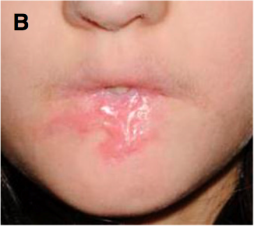 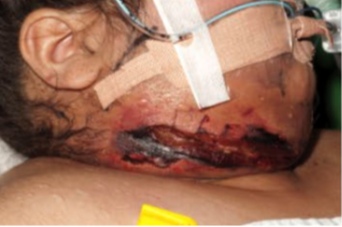 Blood 2016; 128: 2135-43
J Exp Med 2017; 214: 59-71
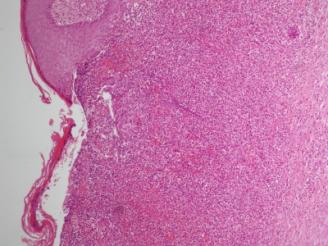 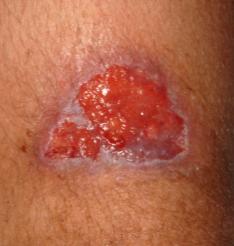 Courtesy Dr. Antón – Hospital Sant Joan de Dèu
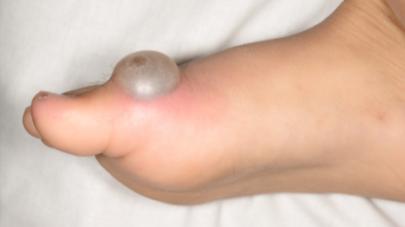 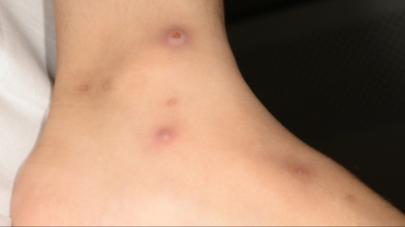 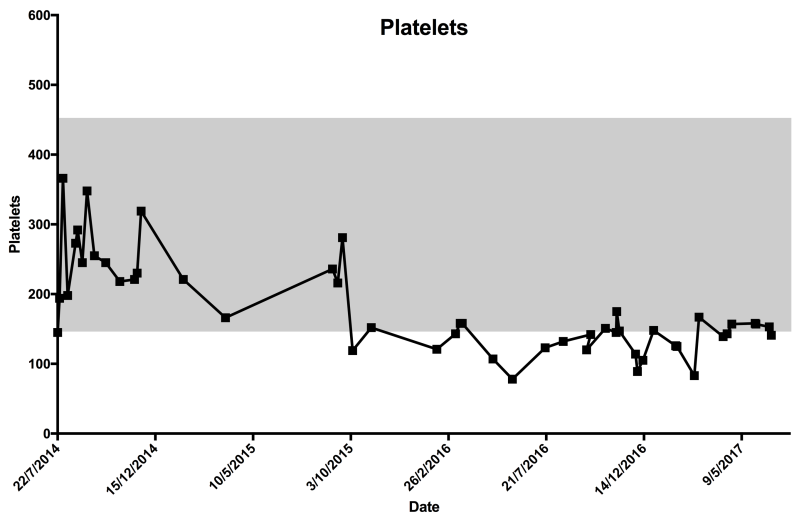 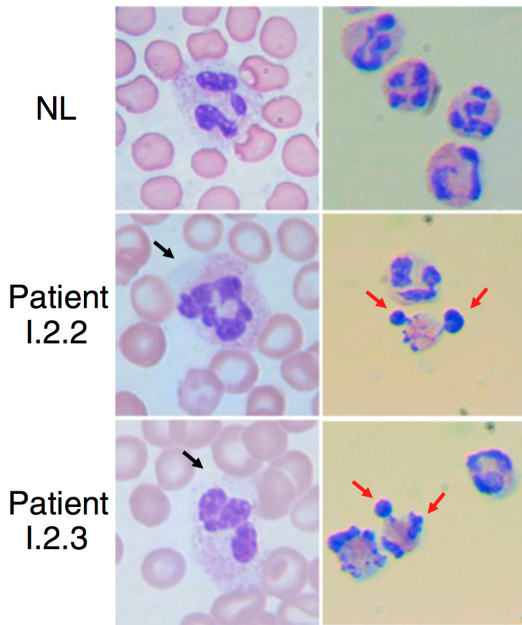 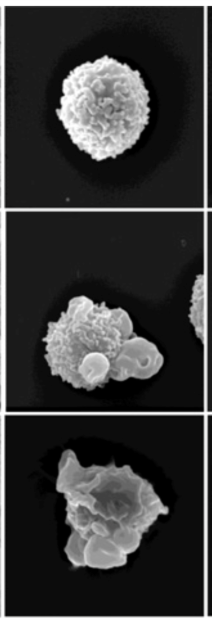 Blood 2016; 128: 2135-43
1
2
Biallelic WDR1
mutations
Recessive Inheritance Pattern
1
2
mut / wt
mut / wt
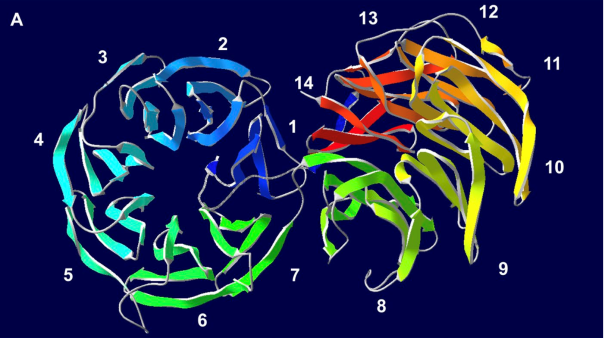 wt / wt
mut / mut
Acting-Interacting Protein 1 (Aip1)
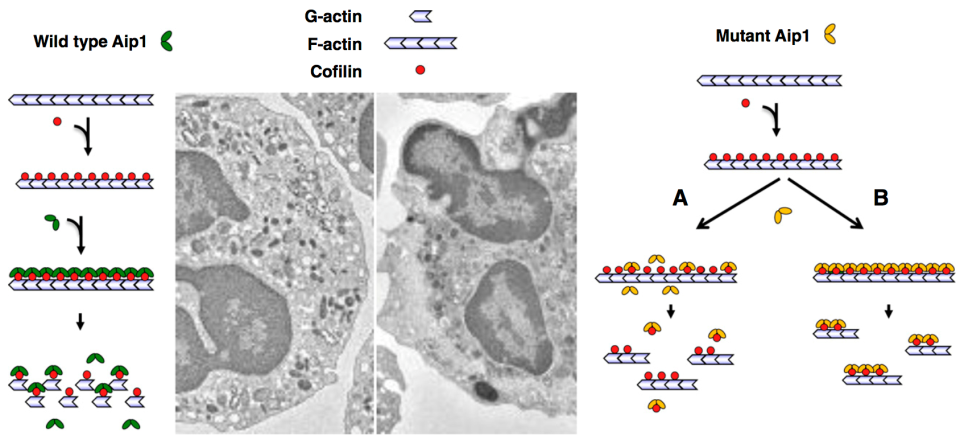 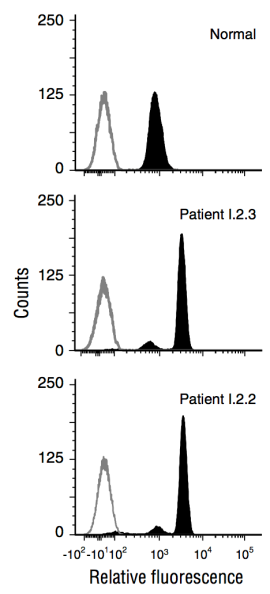 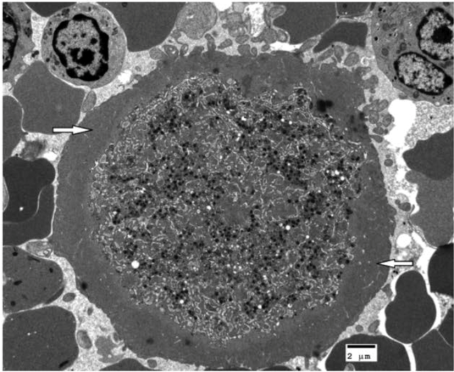 J Exp Med 2017; 214: 59-71
Blood 2016; 128: 2135-43
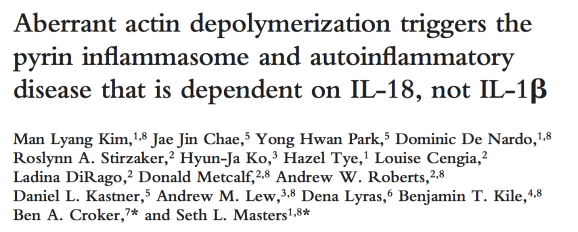 Allogeneic Hematopoietic Stem Cell Transplantation
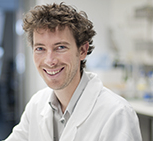 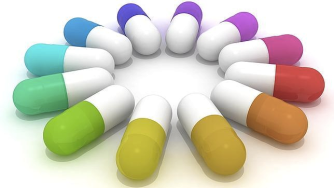 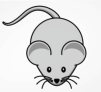 Tadekinig Alfa 
rhIL-18BP
J Exp Med 2015; 212: 927-38
Seth L. Masters
Walter and Eliza Hall Institute of Medical Research
Melbourne
Conclusiones
Enorme diversidad clínica y fisiopatológica en las enfermedades incluidas en el grupo de enfermedades autoinflamatorias.

Múltiples vías fisiopatológicas implicadas. Evidencias que cada vía precisará abordajes terapéuticos diferentes.

No son solo enfermedades de la infancia. Número creciente de pacientes adultos portadores de mosaicismo genético. Implicaciones clínicas:
Tratamientos biológicos bajo indicación médica.
Consejo genético. 

Enfermedades más complejas que lo inicialmente previsto, que asocian en unos casos autoinmunidad, en otros inmunodeficiencia o vasculopatías.

Número creciente de enfermedades potencialmente tratables con transplante alogénico de progenitores hematopoyéticos.

Son enfermedades minoritarias. Pero EXISTEN, incluso en nuestro país.
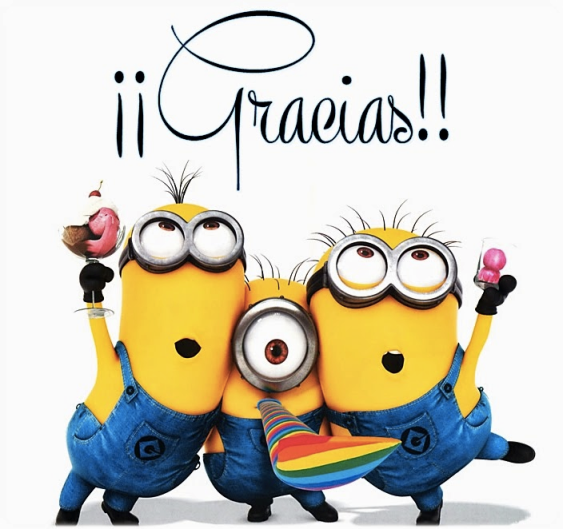 jiaroste@clinic.ub.es